„Családi tudnivalók”
„22Aki jó feleséget talált, kincset talált” Péld 18,22
„24Jobb a háztető sarkán lakni, mint zsémbes asszonnyal együtt a házban.” Péld 25,24
 „13Apjának szerencsétlensége az ostoba fiú, és mint a szüntelen csepegő háztető, olyan a zsémbes asszony. ” Péld 19,13
„26Szégyellni való és gyalázatos az a fiú, aki bántalmazza apját, vagy elkergeti anyját.” Péld 19,26
„6Az öregek koronája: az unokák, és a fiak ékessége: az atyák.” Péld 17,6
 „1Jobb egy darab száraz kenyér ott, ahol békesség lakik, mint ha zsíros falatokkal van tele a ház, de veszekednek benne.” Péld 17,1
„Családi tudnivalók”
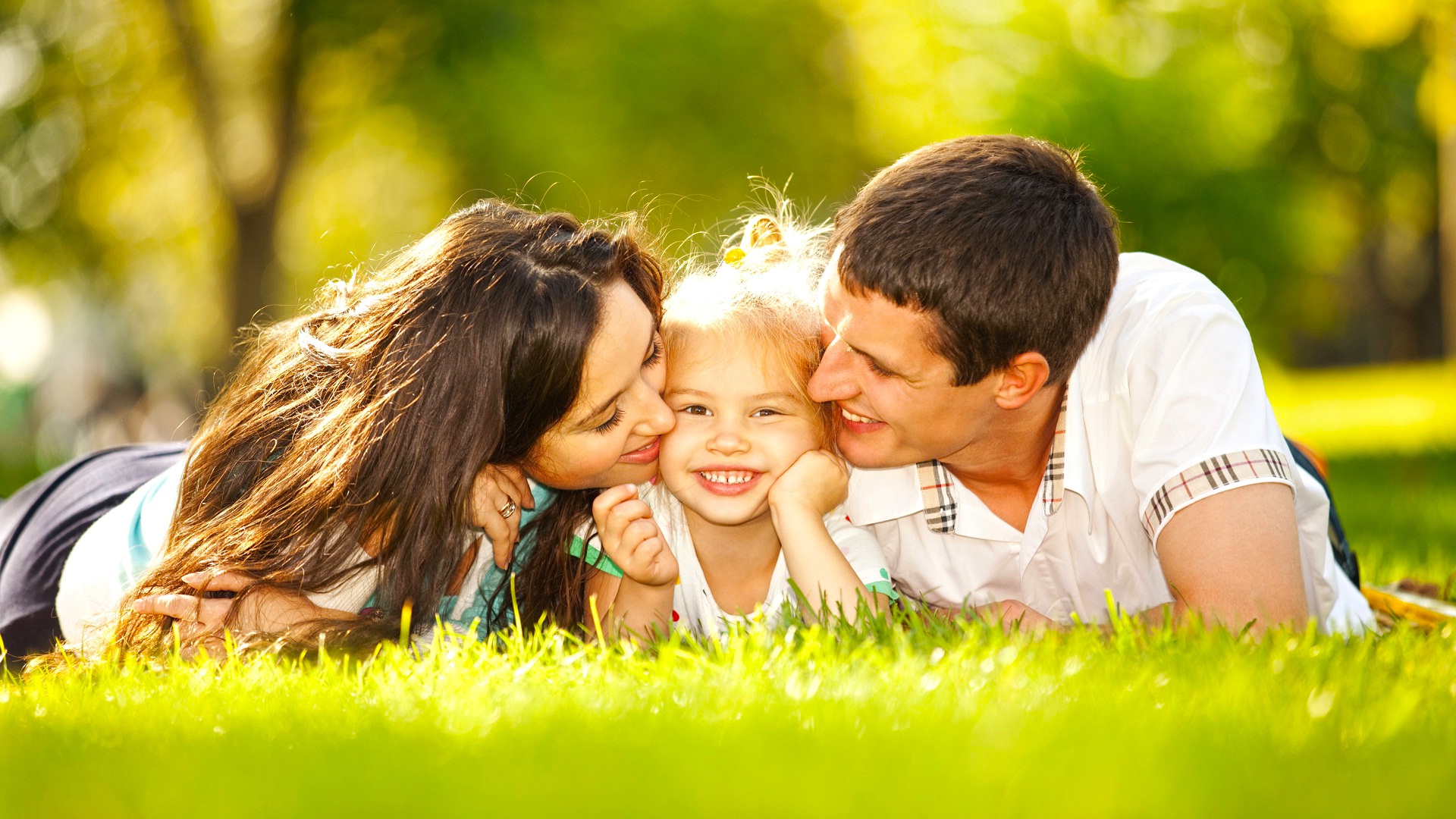 „Családi tudnivalók”
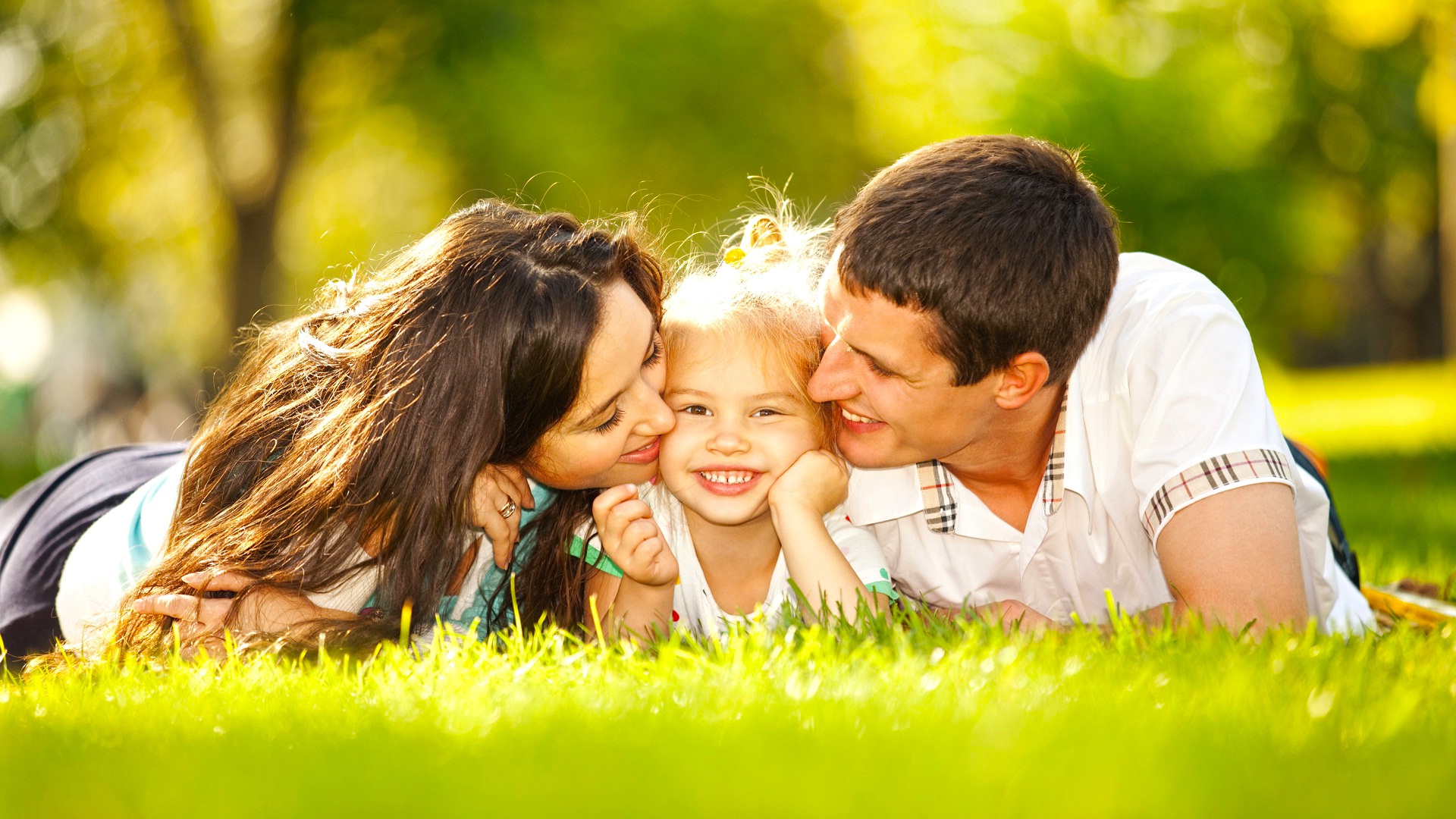 Milyen a jó feleség és édesanya?
Milyen a jó férj és édesapa?
Milyen a nevelt és a neveletlen gyermek?
Hogy lehet igazán békesség a családban?
Milyen a jó feleség és édesanya?
„22Aki jó feleséget talált, kincset talált” Péld 18,22
„24Jobb a háztető sarkán lakni, mint zsémbes asszonnyal együtt a házban.” Péld 25,24
 „…mint a szüntelen csepegő háztető, olyan a zsémbes asszony. ” Péld 19,13
Milyen a jó feleség és édesanya?
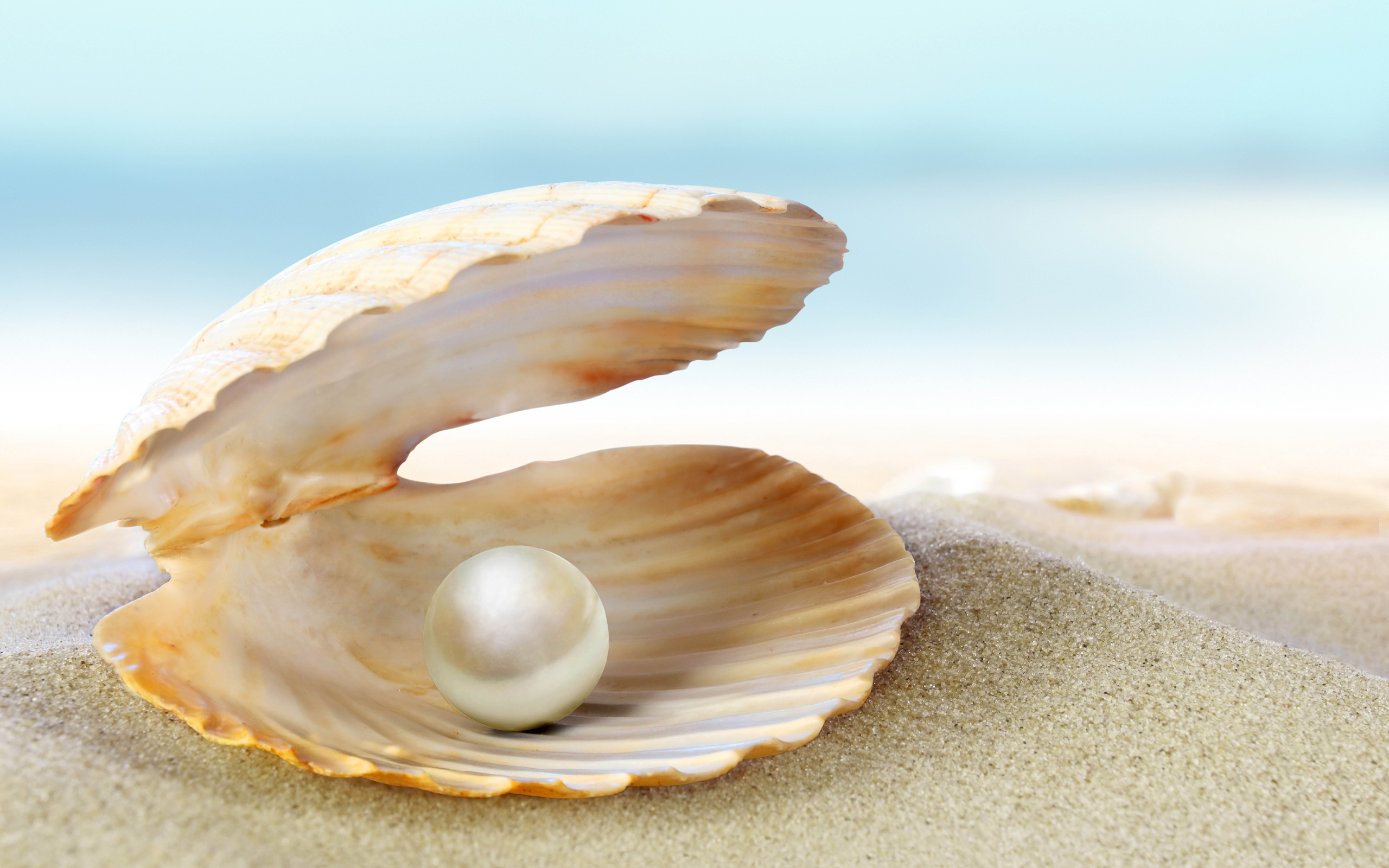 „22Aki jó feleséget talált, 
kincset talált.” 
Péld 18,22
Milyen a jó feleség és édesanya?
„23Mert lámpás a parancs, világosság a tanítás, az élet útja a figyelmeztető intés. 24Ez őriz meg a rossz nőtől, az idegen nő hízelgő nyelvétől. 25Ne kívánd meg szépségét szívedben, és ne fogjon meg szempilláival!” 
Péld 6,23-25
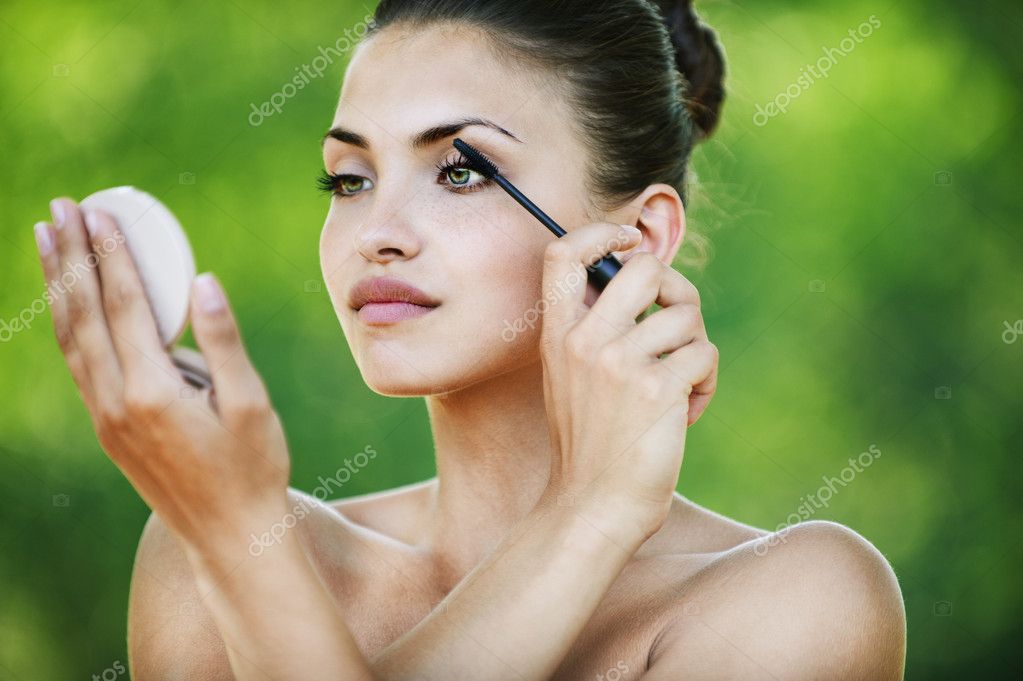 Milyen a jó feleség és édesanya?
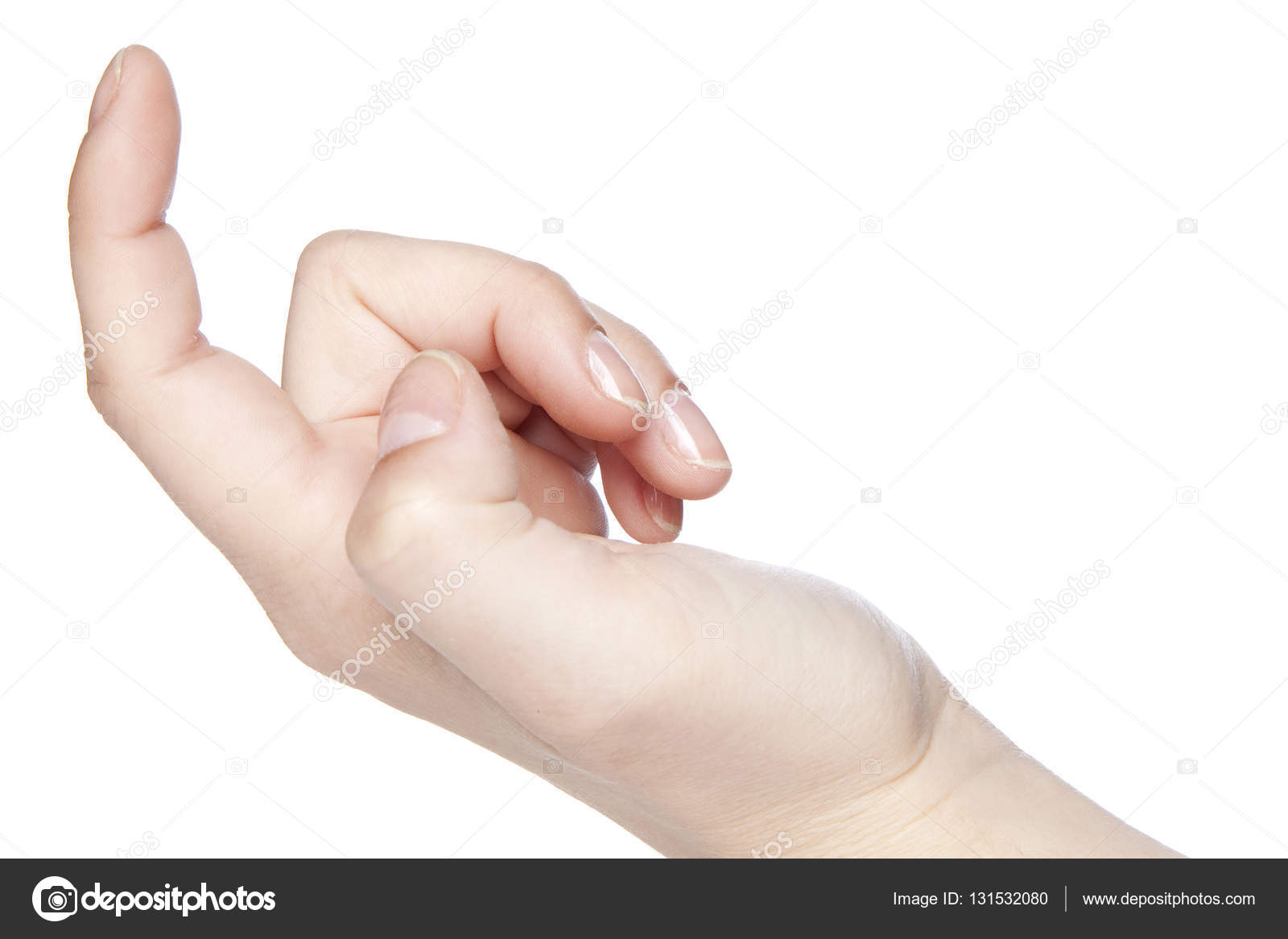 „13szemével kacsingat, lábával jelt ad, és ujjával integet. 14Fonákság van szívében, rosszat kohol mindenkor, és viszálykodást szít.” Péld 6,13-14
Milyen a jó feleség és édesanya?
„1Ugyanígy, ti, asszonyok, engedelmeskedjetek férjeteknek, hogy ha közülük egyesek nem engedelmeskednek az igének, feleségük magaviselete szavak nélkül is megnyerje őket, 2felfigyelve istenfélő és tiszta életetekre. 3Ne a külső dísz legyen a ti ékességetek, ne a hajfonogatás, arany ékszerek felrakása vagy különféle ruhák felöltése, 4hanem a szív elrejtett embere a szelíd és csendes lélek el nem múló díszével: ez értékes Isten előtt.” I Pt 3,1-4
Milyen a jó feleség és édesanya?
„26Ne vágyódjunk a hiú dicsőség után, 
egymást ingerelve, 
egymásra irigykedve!” 
Gal 5,26 
(Káldi-Neovulgáta fordítás)
Milyen a jó feleség és édesanya?
Család
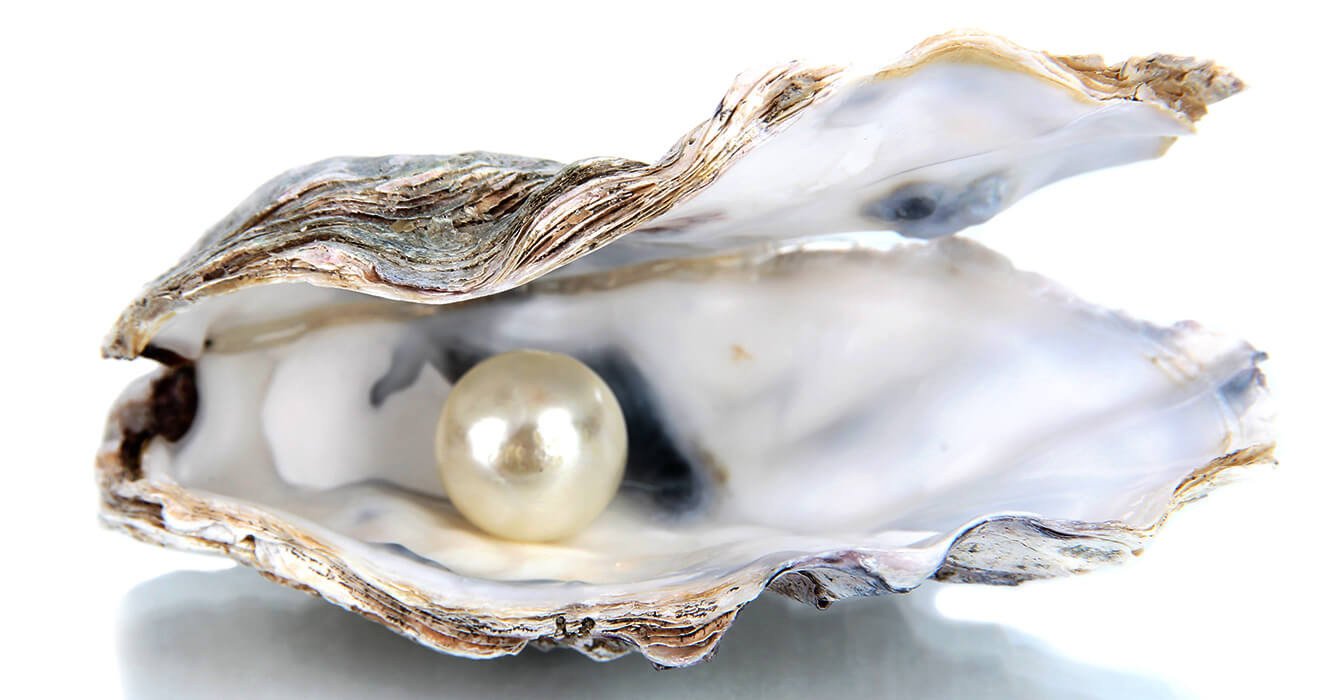 Feleség
Milyen a jó férj és édesapa?
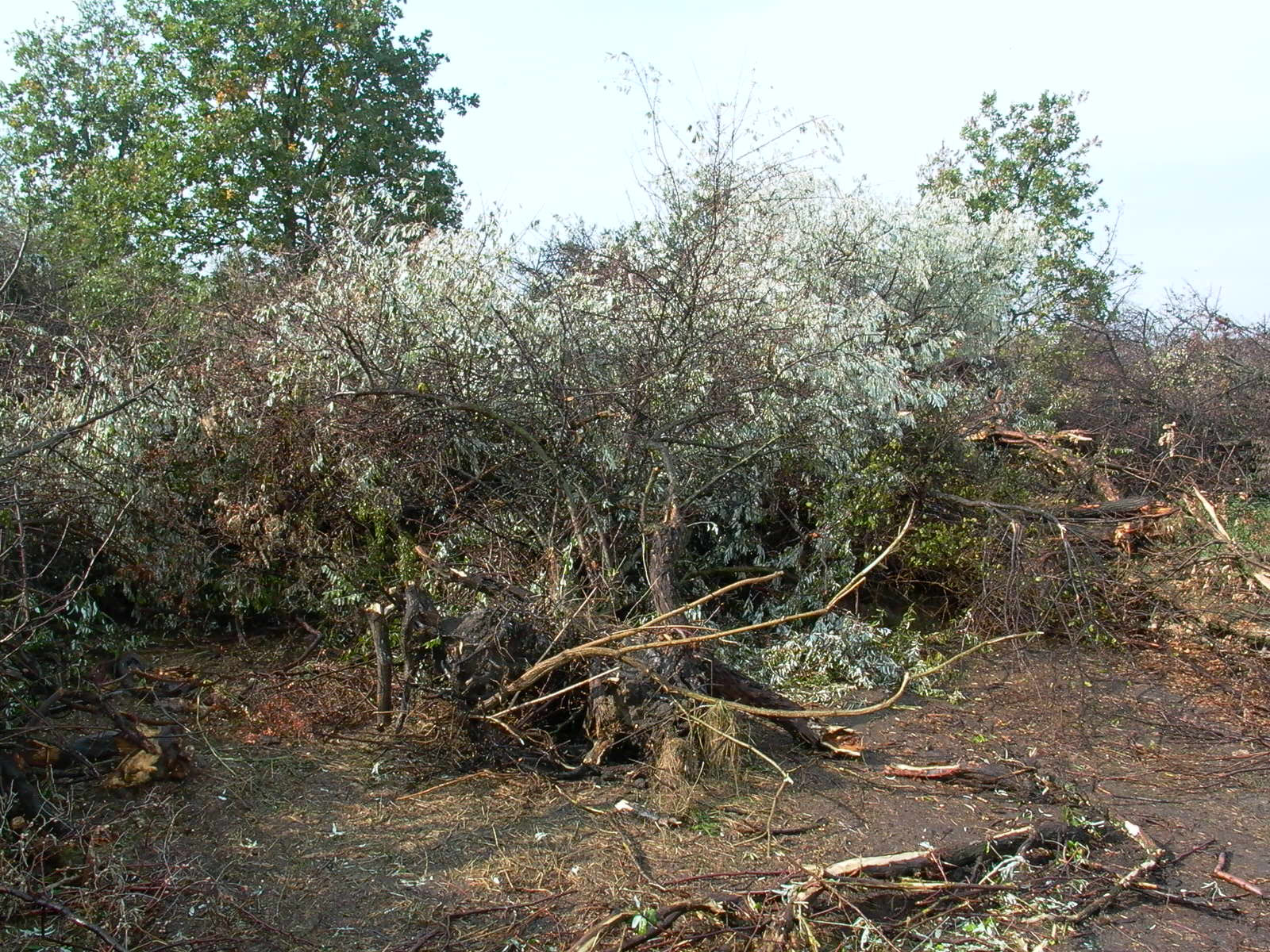 „Átkozott az a férfi, aki emberben bízik, és testi erőre támaszkodik, az ÚRtól pedig elfordul szíve! 6Olyan lesz, mint bokor a pusztában: nem remélhet a jövőtől semmi jót. Kövek között tengődik a pusztában, a szikes, lakatlan földön.  Jer 17,5b-6
Milyen a jó férj és édesapa?
7De áldott az a férfi, aki az ÚRban bízik, akinek az ÚR a bizodalma. 8Mert olyan lesz, mint a víz mellé ültetett fa, amely a folyóig ereszti gyökereit. Nincs mitől félnie, ha eljön a hőség, lombja üde zöld marad. Száraz esztendőben sem kell aggódnia, szüntelenül termi gyümölcsét.” Jer 17,7-8
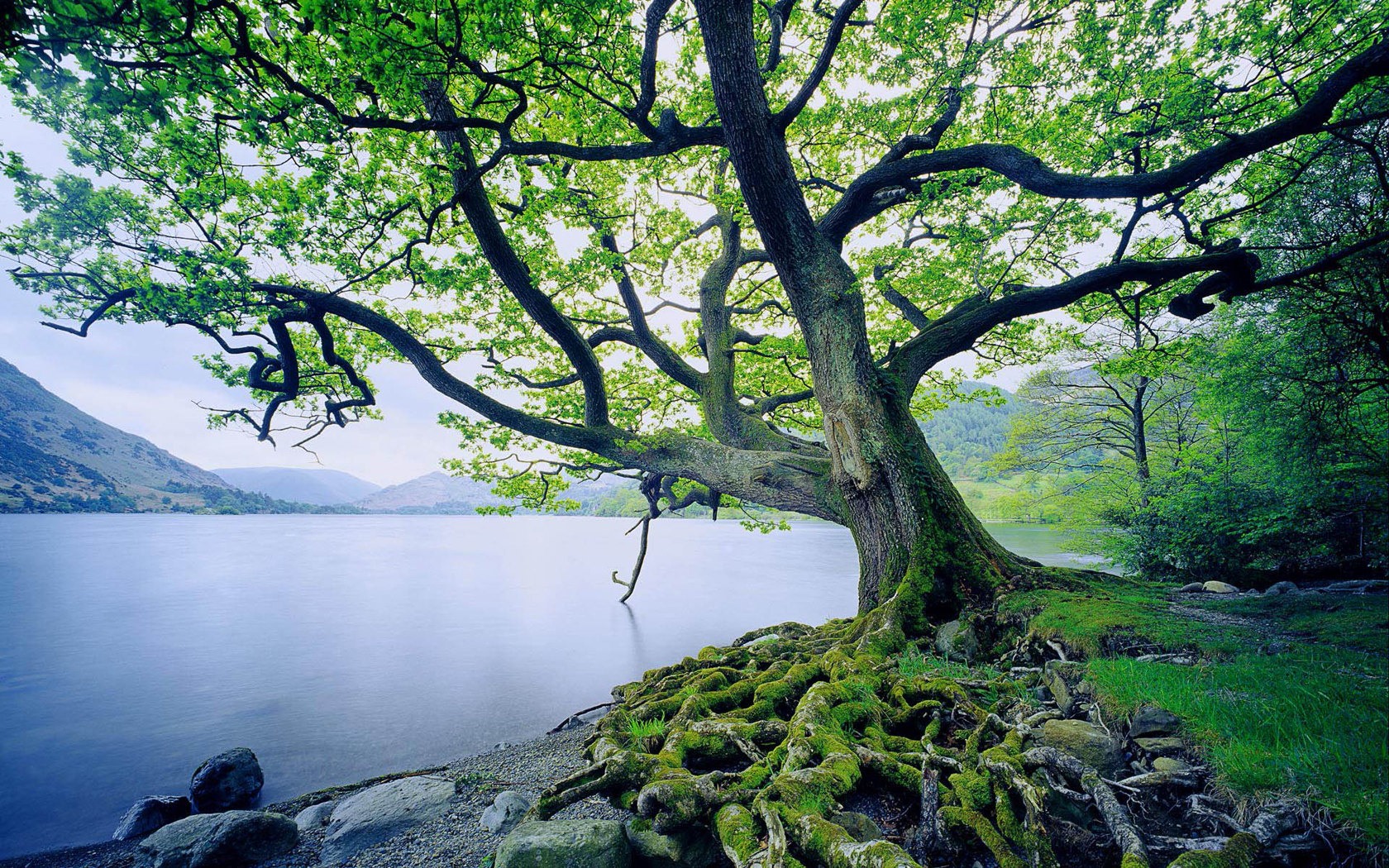 Milyen a jó férj és édesapa?
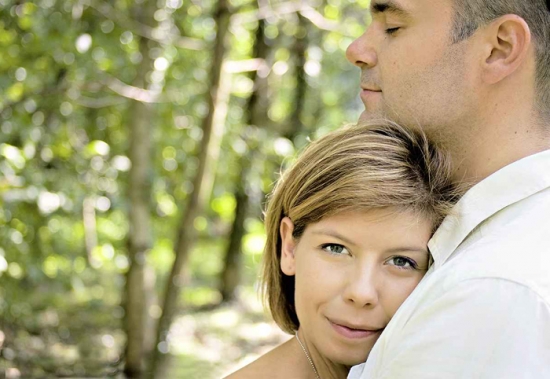 „7És ugyanígy, ti, férfiak is, megértően éljetek együtt feleségetekkel, mint a gyengébb féllel, adjátok meg neki a tiszteletet mint örököstársatoknak is az élet kegyelmében, hogy imádkozásotok ne ütközzék akadályba.” I Pt 3,7.
Milyen a jó férj és édesapa?
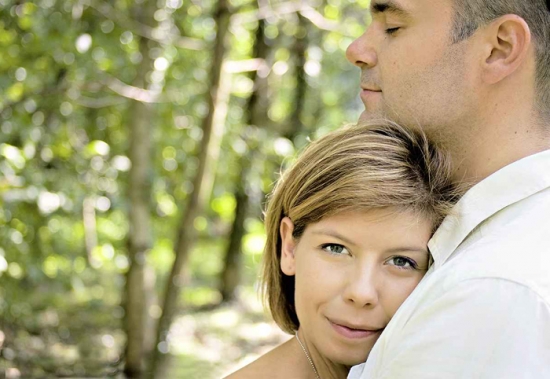 tiszteletet, gyengédséget, odafigyelést, szeretetet, békességet
Milyen a jó férj és édesapa?
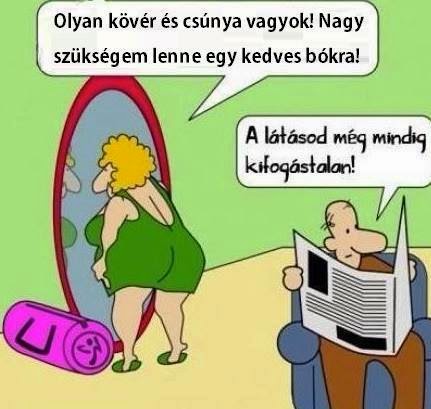 Milyen a jó férj és édesapa?
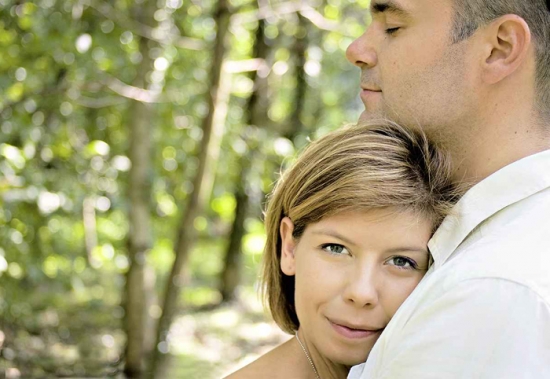 „19Ti, férfiak, szeressétek feleségeteket, és ne legyetek irántuk mogorvák.” Kol 3,19 

„25Férfiak! Úgy szeressétek feleségeteket, ahogyan Krisztus is szerette az egyházat, és önmagát adta érte,” Ef 5,25.
Milyen a nevelt és a neveletlen gyermek?
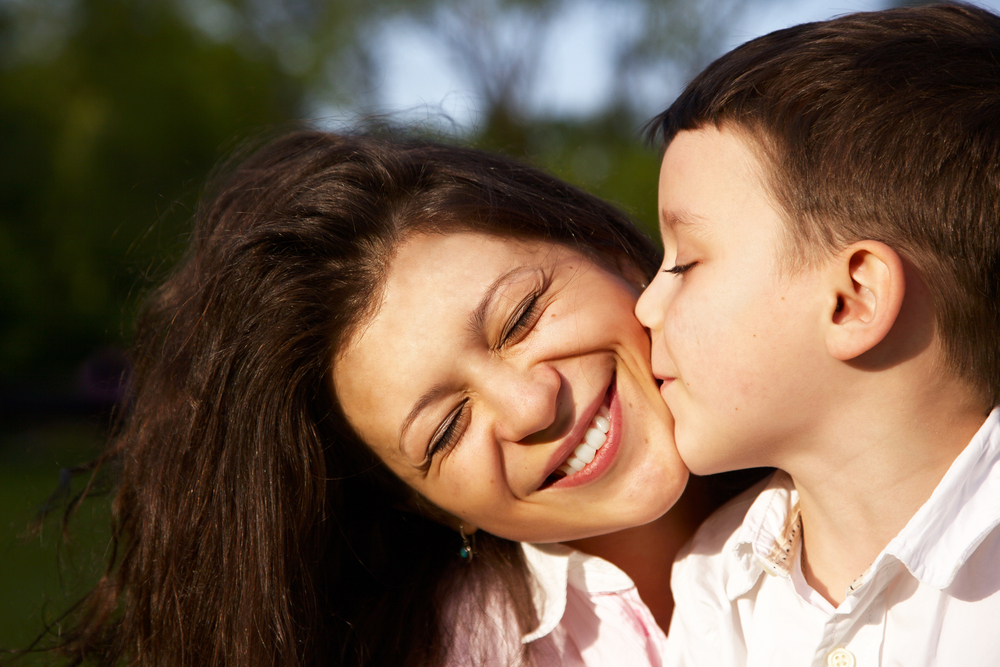 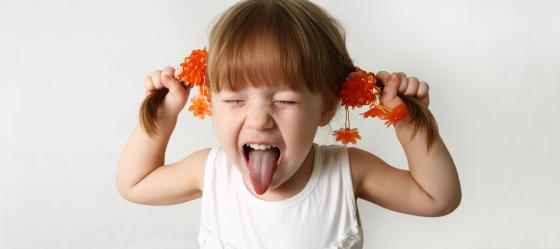 Milyen a nevelt és a neveletlen gyermek?
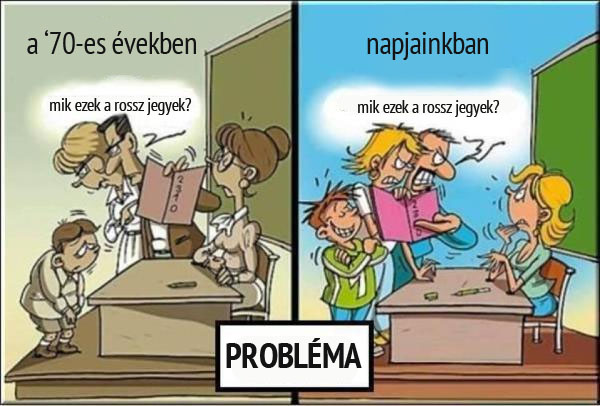 Milyen a nevelt és a neveletlen gyermek?
„26Szégyellni való és gyalázatos az a fiú, aki bántalmazza apját, vagy elkergeti anyját.” Péld 19,26
Milyen a nevelt és a neveletlen gyermek?
„1A bölcs fiú megfogadja az apai intést, de a csúfolódó nem hallgat a dorgálásra.” Péld 13,1
„10Rosszul esik az intés annak, aki letér az ösvényről, pedig meghal az, aki gyűlöli a dorgálást.” Péld 15,10
„18Fenyítsd meg fiadat, míg van remény, de ne vigyen odáig indulatod, hogy halálát okozd!” Péld 19,18
Hogy lehet igazán békesség a családban?
„1Jobb egy darab száraz kenyér ott, ahol békesség lakik, mint ha zsíros falatokkal van tele a ház, de veszekednek benne.” Péld 17,1
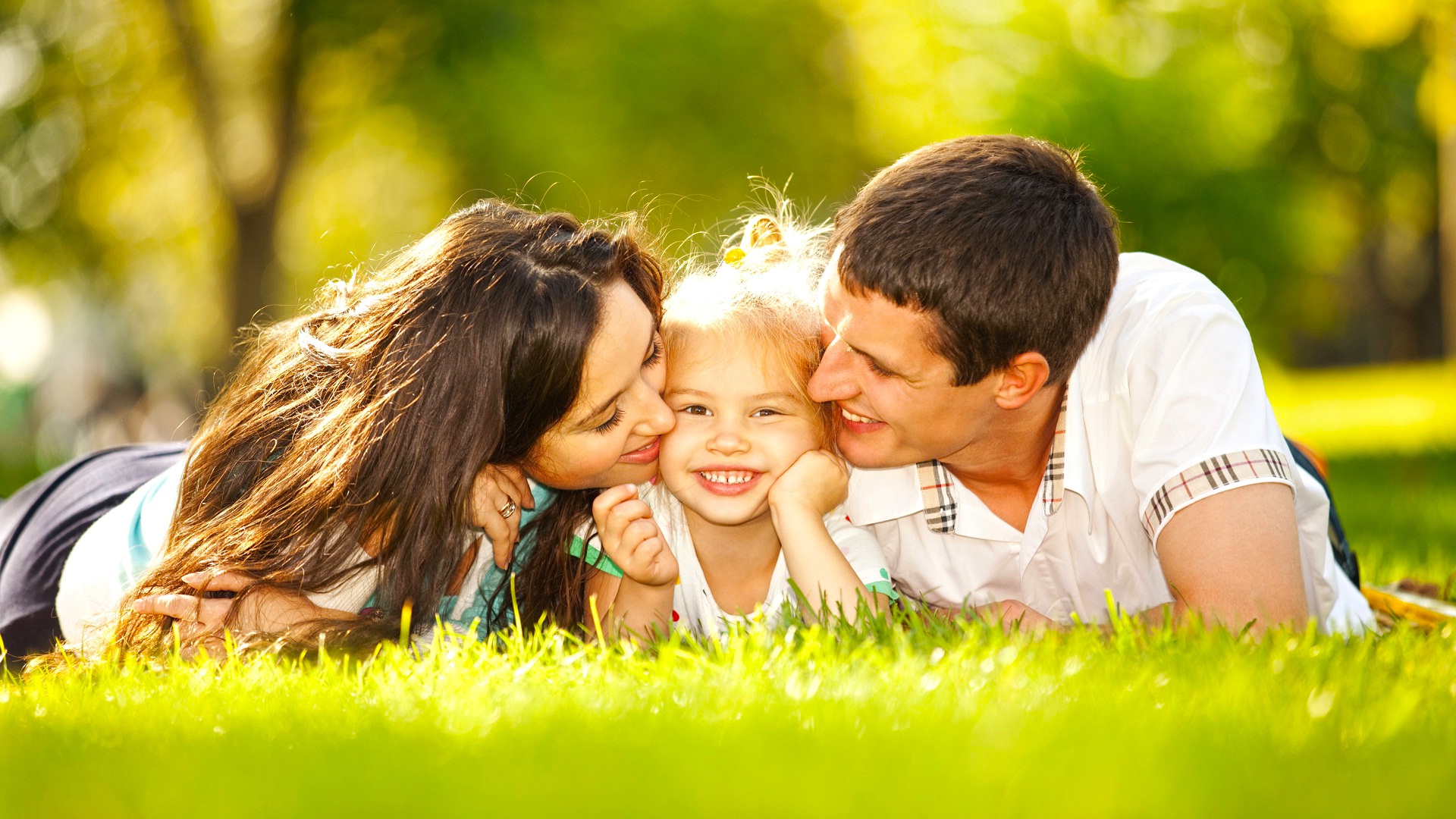 Hogy lehet igazán békesség a családban?
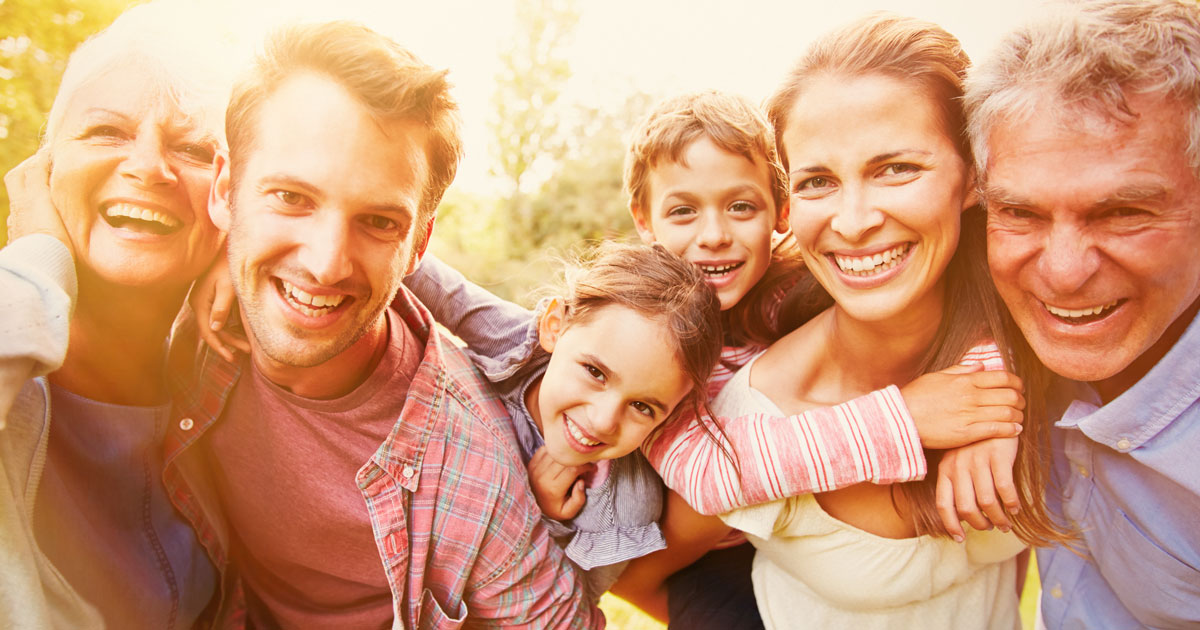 „6Az öregek koronája: az unokák, és a fiak ékessége: az atyák.” Péld 17,6
„Családi tudnivalók”
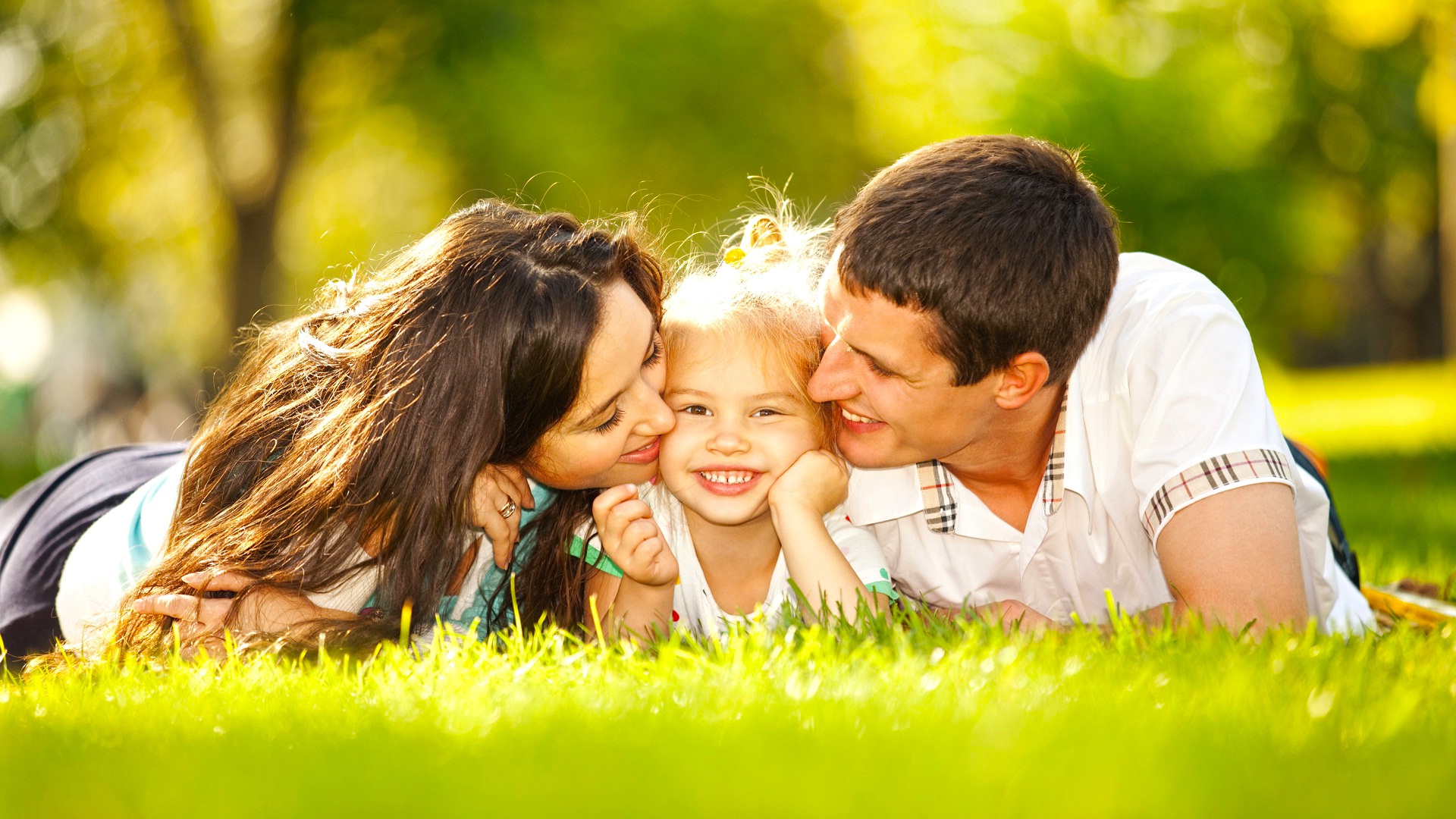 Milyen a jó feleség és édesanya?
Milyen a jó férj és édesapa?
Milyen a nevelt és a neveletlen gyermek?
Hogy lehet igazán békesség a családban?
„Családi tudnivalók”
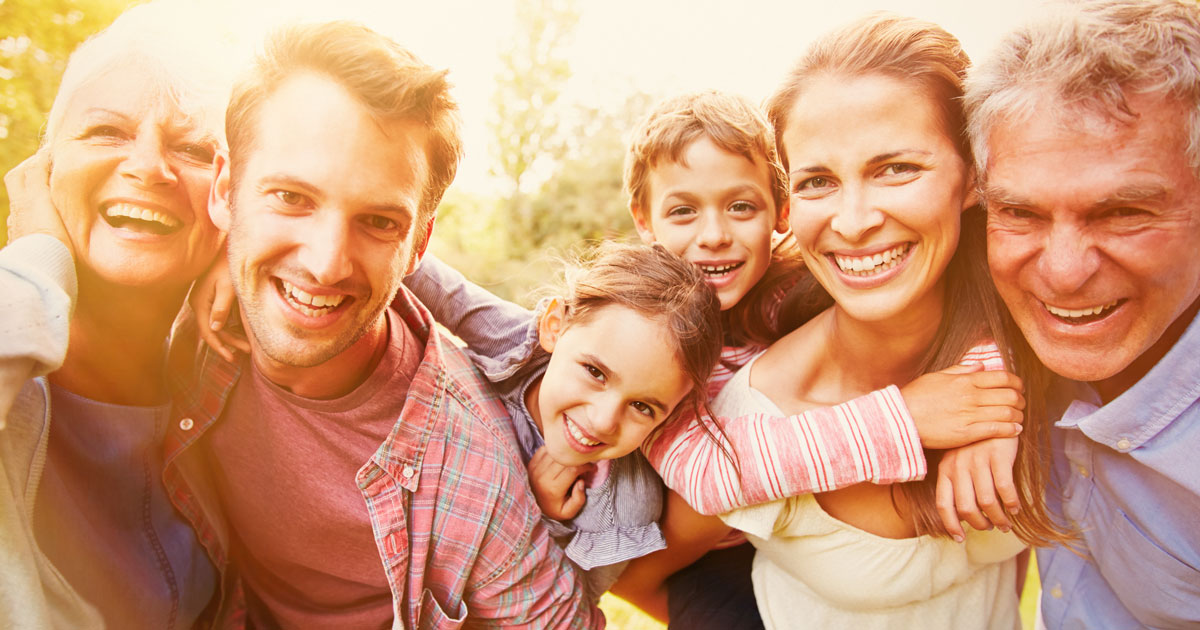 „6Az öregek koronája: 
az unokák, és a fiak ékessége: az atyák.” Péld 17,6.
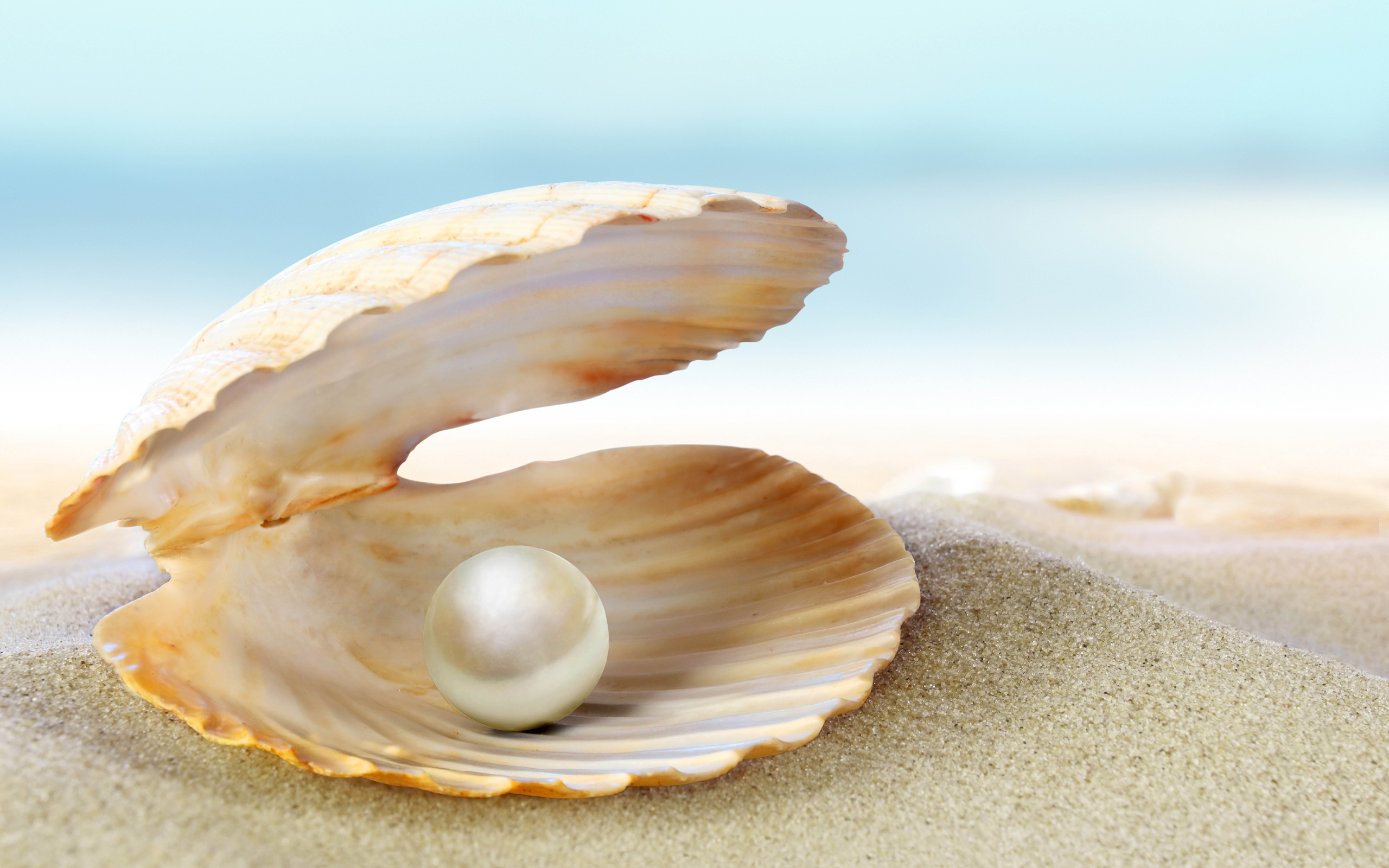